Инвестиционный паспорт объекта________________________________________________________________________________________________________________________________________
НАИМЕНОВАНИЕ ОБЪЕКТА: Производственная площадь
АДРЕС: Каменский район с. Подойма ул. Пушкина, 66
Характеристика инвестиционной площадки
Местонахождение объекта
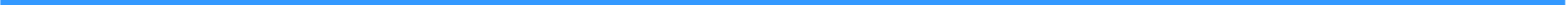 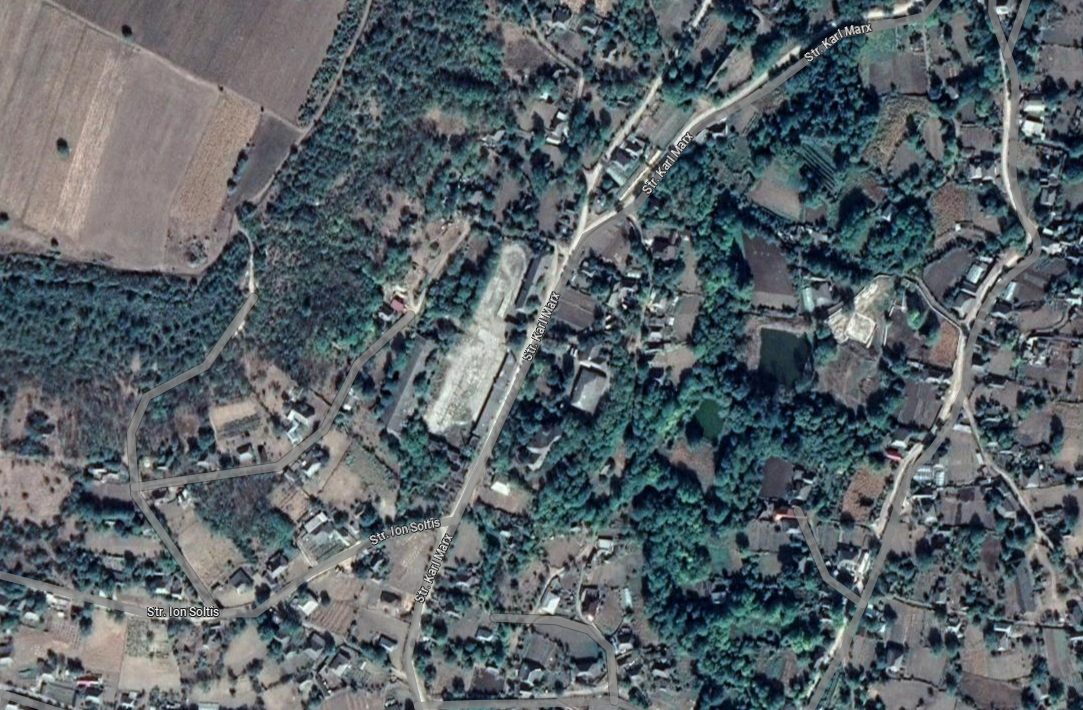 Фотогалерея
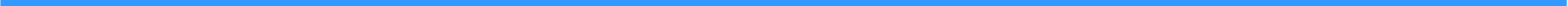 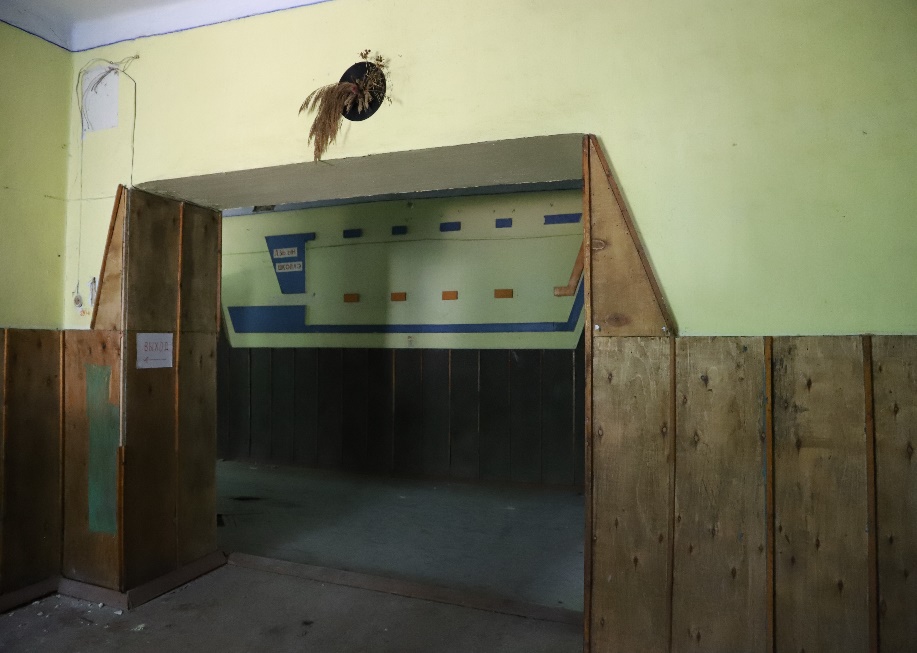 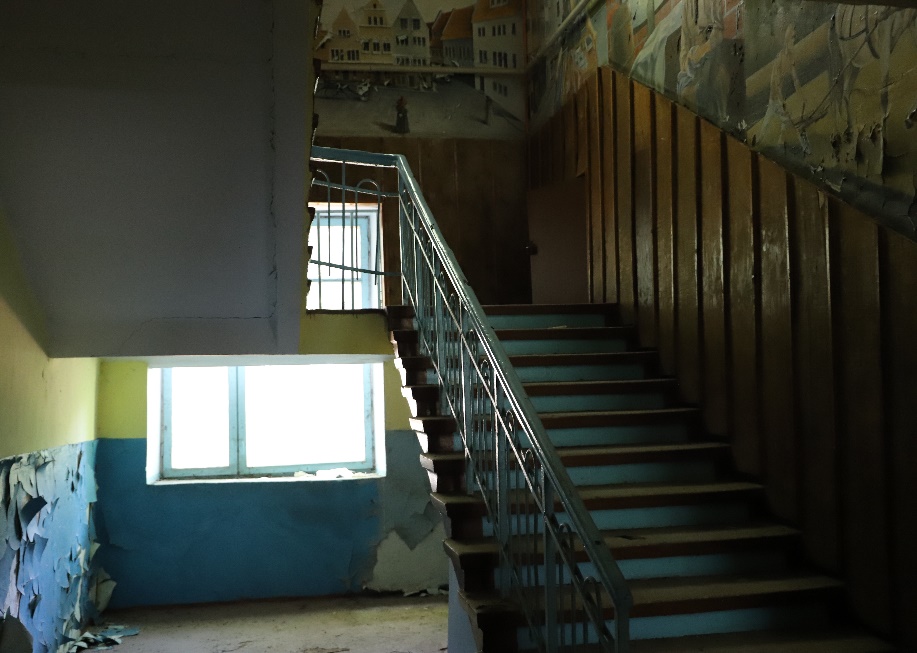 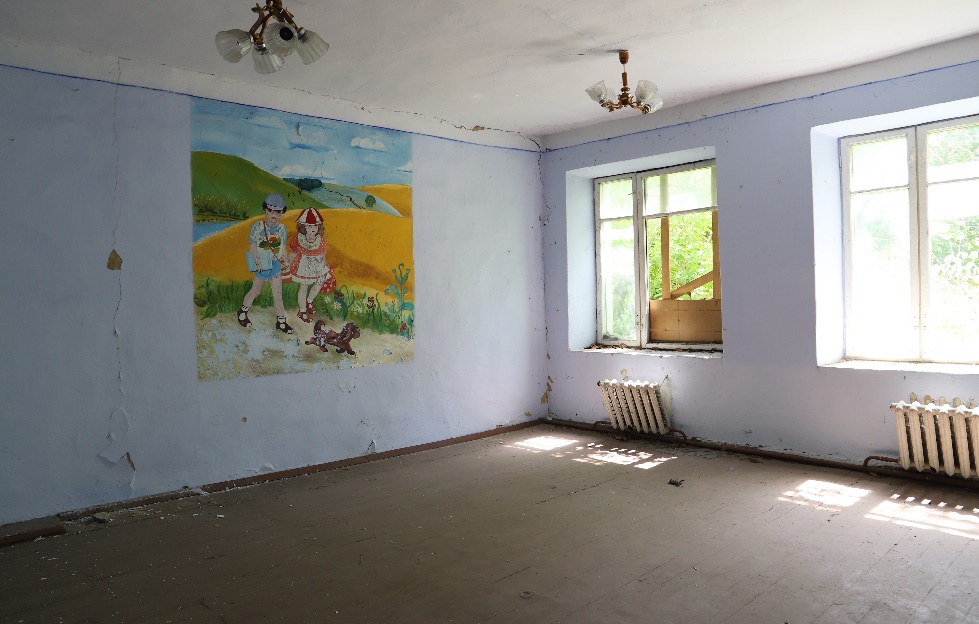 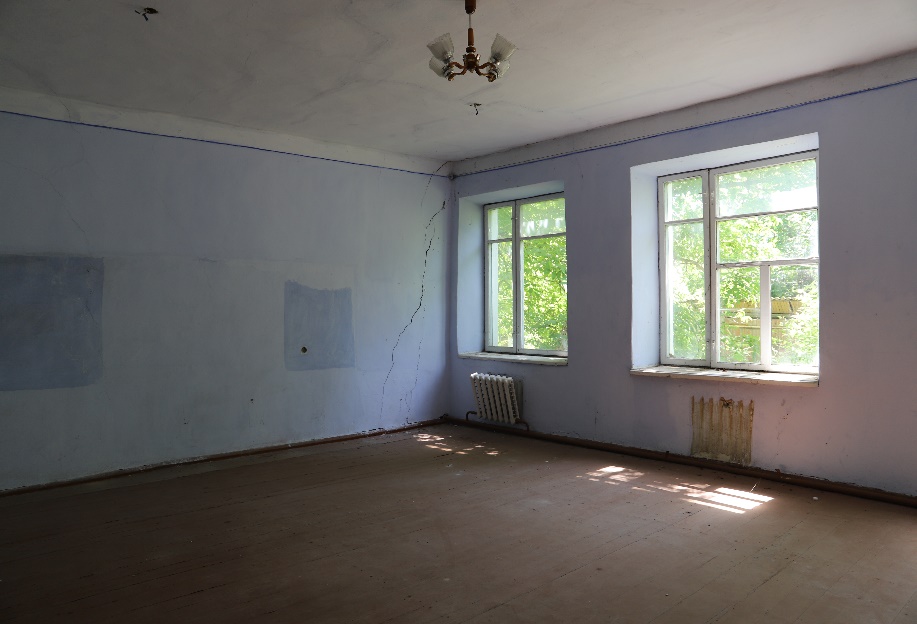 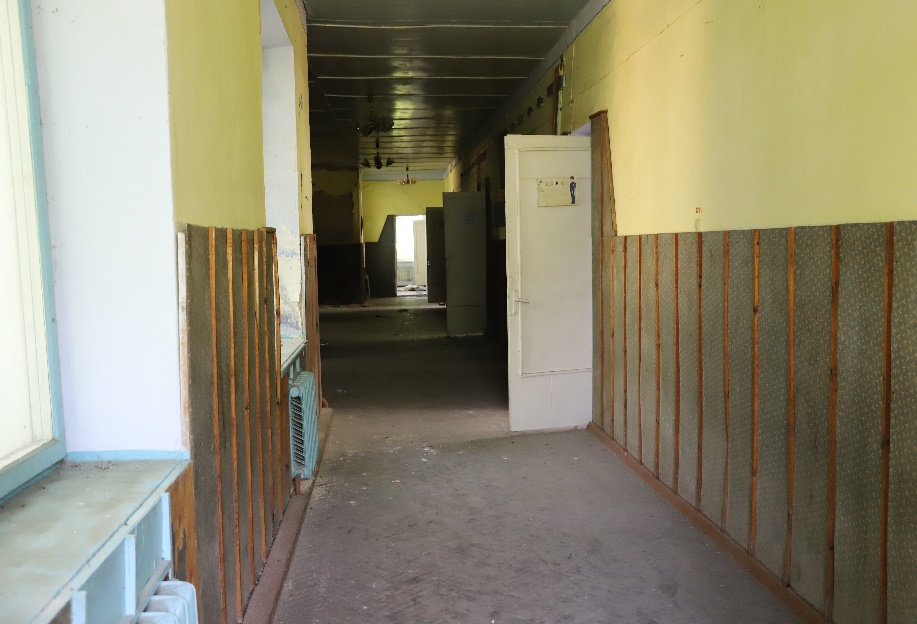